Sportstättenentwicklungsplanungfür die Stadt Meschede

Vorstellung der Ergebnisse

Meschede, den 23. Juni 2020
Institut für Kooperative Planung und Sportentwicklung (ikps)
Dr. Julia Thurn
www.kooperative-planung.de
das ikps stellt sich vor
Facts

gegründet im Jahr 2002
bundesweit und im deutschsprachigen Ausland tätig
Begleitung von mehr als 400 Städten und Gemeinden bei der  Sportentwicklung (von kleiner Gemeinde bis hin zu Großstädten und Landkreisen)
Dr. Stefan Eckl
Schwerpunkt seiner Arbeit ist die wissenschaftliche Begleitung von sportpolitischen Veränderungsprozessen in Kommunen, Vereinen und Verbänden. 

Dennis Rischer
Stadt- und Regionalplaner, freier Mitarbeiter am ikps

Wolfgang Schabert
Diplom-Sportwissenschaftler,
Sein Arbeitsschwerpunkt liegt in der kommunalen Sportentwicklungsplanung und der Vereinsentwicklung.

Dr. Julia Thurn
Tätigkeitsschwerpunkt ist die kommunale Sportentwicklungsplanung und die Bewegungs- und Gesundheitsförderung.

Dr. Jörg Wetterich
ehemaliger Leiter des Forschungsschwerpunktes „Sportentwicklungsplanung und Politikberatung“ des Instituts für Sportwissenschaft der Universität Stuttgart.
Unser Netzwerk

enge Zusammenarbeit mit verschiedenen Landessportverbänden, u.a. Landessportverband Hessen, Württembergischer Landessportverband
beratend tätig für Arbeitsgemeinschaft Deutscher Sportämter (ADS)
Lehrtätigkeit für verschiedene Fachverbände, u.a. Verwaltungsschule Baden-Württemberg, Württembergische Verwaltungsakademie, Bundesverband Wohnen und Stadtentwicklung (VHW)
Mitarbeit in Fachgremien, u.a. zum „Memorandum zur kommunalen Sportentwicklungsplanung“
Fachberater im Bäderberatungsteam des Württembergischen und Bayerischen Schwimmverbandes
Planungskonzept
Kommunalpolitische Entscheidung und Verabschiedung eines Sportstättenentwicklungsplanes
Sport- und bewegungsfreundliche Stadt
Ziele und Empfehlungen der Planungsgruppe
Bedarfsanalyse
Kooperative 
Planung
Bestands-
aufnahme
Sport- und Bewegungsangebote
Organisierter Sport
Sportvereine
Sport- und
Bewegungsräume
Schulen
Planungsgruppe
Bevölkerungs- u. 
Schulentwicklung
Sportlehrer*innen
andereFachplanungen
Bestands-Bedarfs-Bilanzierung Sportanlagen
Stärken-Schwächen-Analyse
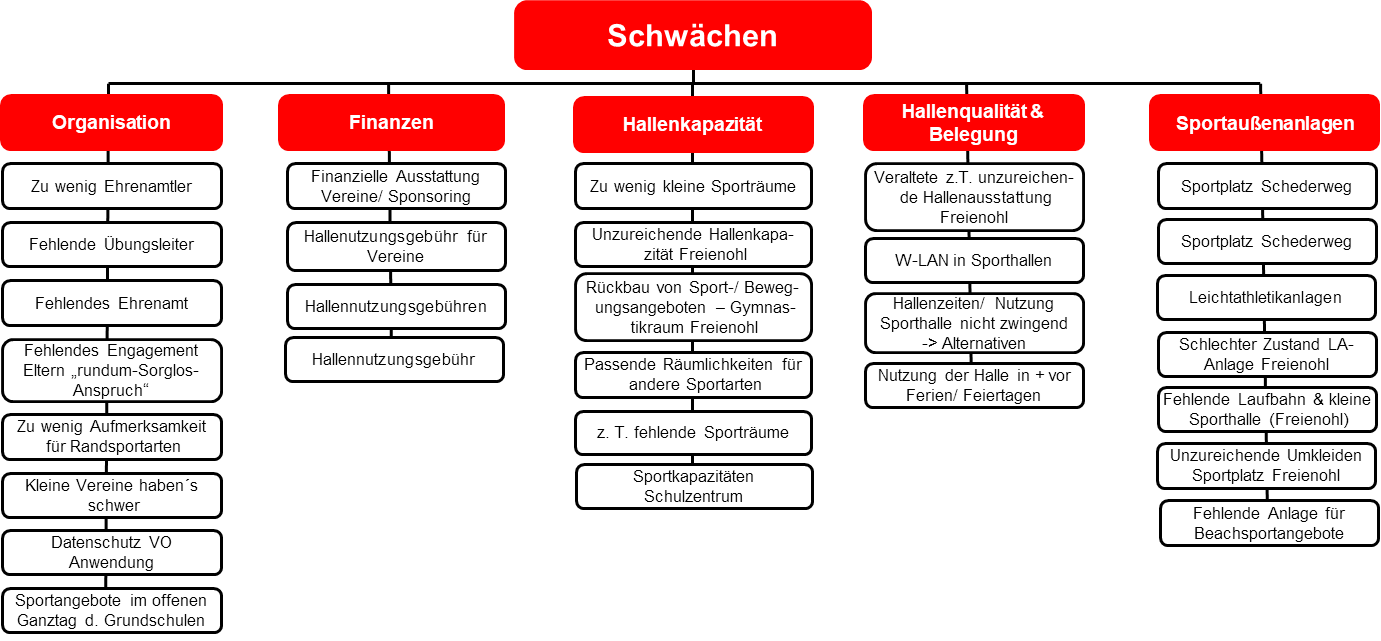 Themenfelder und Ziele für eine sport- und bewegungsfreundliche Stadt Meschede zu …
Sport- und Bewegungsangebote
Vereinsentwicklung
Sportförderrichtlinien
Wege für Sport und Bewegung
Bewegungs- und Freizeitsportmöglichkeiten und Schulhöfe
Sportaußenanlagen
Turn- und Sporthallen
[Speaker Notes: Sportentwicklungsplanung … mehr als normierte Sportstätten]
Sport- und Bewegungsangebote
Die Sport- und Bewegungsangebote, insbesondere für Kinder, Jugendliche und Ältere, werden qualitativ und quantitativ verbessert.
Verbesserung der Angebote für Kinder und Jugendliche

Ausbau der Angebote für Ältere

Verbesserung der Öffentlichkeitsarbeit
Hauptproblem der Sportvereine in Meschede
… ist die ehrenamtliche Mitarbeit
Quelle: Sportvereinsbefragung Meschede, 2019
Prozentwerte; Anzahl der gültigen Fälle: N=41-44
Kooperationen und Vernetzung
Die Zusammenarbeit der Sportvereine untereinander und mit anderen Institutionen wird ausgebaut und teilweise verberuflicht.
Sportvereinsübergreifende Angebote ausbauen

Kooperation Sportvereine – Schulen

Kooperationen Sportvereine – andere Institutionen

Vereinsübergreifende hauptamtliche Geschäftsstelle
Sportförderung
Es werden Sportförderrichtlinien auf Grundlage der Ergebnisse der Sportentwicklungsplanung erstellt.
Schriftliche Sportförderrichtlinien aufstellen
Bewegungsfreundlicher Schulhof
Würden Sie Ihren Schulhof als „bewegungsfreundlich“ bezeichnen?
Quelle: Schulbefragung Meschede, 2019
Angaben in Prozent; Anzahl der gültigen Fälle N=9
Sport und Bewegung im öffentlichen Raum
Die Bewegungs- und Freizeitsportmöglichkeiten in Meschede sollen quantitativ und qualitativ ausgebaut werden. Vor allem Schulhöfe sollen verstärkt bewegungsfreundlich und -fördernd umgestaltet werden.
Bewegungsanregende Gestaltung und Öffnung von Schulhöfen außerhalb der Unterrichtszeiten
Schaffung attraktiver und altersübergreifend gestalteter Spielplätze
Mehrgenerationen-Angebot im Hennepark
Hennesee
Attraktivierung des Ruhrufers
Bewegungsangebote / Spielpunkte im öffentlichen Raum
Publikation der Bewegungs- und Sportmöglichkeiten
Wege für Sport und Bewegung
Die Wege für Sport und Bewegung werden ausgebaut und qualitativ verbessert.
Ausbau und sichere Gestaltung von Radwegeverbindungen zwischen den Stadtteilen

Beleuchtete Finnenlaufbahn

Inlineskatestrecke Kohlwedertal

Kommunikation der Wege für Sport und Bewegung
Bestands-Bedarfs-Bilanzierungen – Methodik (1)Schulbilanzierung
Bestands-Bedarfs-Bilanzierungen – Methodik (2)Vereinsbilanzierung
Bestands-Bedarfs-Bilanzierungen – Ergebnisse
[Speaker Notes: Zukünftig: prognostische Zahlen zeigen, dass die Zahl der Kinder und Jugendliche zurückgehen wird; das wird auch Auswirkungen auf den Bedarf der Vereinsanlagen haben]
Sportaußenanlagen für den Schul- und Vereinssport
Einzelne Sportaußenanlagen werden modernisiert und qualitativ aufgewertet. Darüber hinaus werden punktuell zusätzliche Kapazitäten geschaffen.
Sanierung und Aufwertung Sportplatz Schederweg
Sportplatz Calle-Wallen
Jugendspielfeld in Berge
Hallen und Räume für den Schul- und Vereinssport
Die Belegung der Turn- und Sporthallen wird verbessert und der Bestand an Turn- und Sporthallen punktuell erweitert.
Zentrale Erfassung und Vergabe von anderen Räumen für sportliche Nutzungen
Einheitliche Hallenbelegung der verschiedenen Träger
Belegung der städtischen Sporthallen in den Ferien
Erarbeitung einer schriftlichen Prioritätenliste zur Vergabe von Hallenzeiten
Erhöhung der Transparenz der Hallenbelegung
Abstimmung der Belegungszeiten zwischen den Schulen im August-Macke-Schulzentrum
Erweiterung der Hallenkapazitäten
Externe Stellungnahme zu den Zielen und Empfehlungen
Organisierter und nicht organisierter Sport berücksichtigt

demografische Entwicklung  - Sport- und Bewegungsangebote und Zusammenarbeit der Vereine

Bedeutung von Sport im öffentlichen Raum

Belegungspraxis der Sporthallen
Handlungsempfehlungen für die nächsten 8 bis 10 Jahre mit vorschlagendem Charakter

Umsetzung ist vorbehaltlich der finanziellen und personellen Machbarkeit sowie der politischen Zustimmung zu sehen
Von der Sportentwicklungsplanung zum Sportentwicklungsprozess (1)
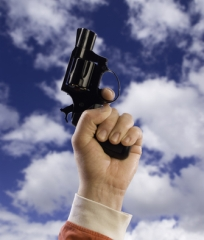 kommunales Netzwerk
für Sport und Bewegung
 in Meschede
Von der Sportentwicklungsplanung zum Sportentwicklungsprozess (2)
wir empfehlen, dass sich das Gremium der Kooperativen Planungsgruppe regelmäßig  (z.B. 1x im Jahr, auf Einladung der Stadt) trifft, um die Umsetzung und die Fortschreibung des Sportentwicklungsplanes zu begleiten.
kommunales Netzwerk
für Sport und Bewegung
 in Meschede
gemeinsam Starterprojekte definieren, die besonders wichtig und dringlich sind
gemeinsame (Stadt, Vereine, Politik) schrittweise Umsetzung in den nächsten 8 bis 10 Jahren
Vielen Dank für Ihre Aufmerksamkeit

Sportstättenentwicklungsplanungfür die Stadt Meschede

Meschede, den 23. Juni 2020
Institut für Kooperative Planung und Sportentwicklung (ikps)
Dr. Julia Thurn
www.kooperative-planung.de